March 2022
IEEE 802.11 March 2022 Nominee Statement
Date: 2022-03-07
Authors:
Slide 1
Dorothy Stanley, HPE
March 2022
Abstract
This presentation contains Dorothy Stanley’s WG11 Chair nominee statement.

	Candidate requirements are met
Member of IEEE, IEEE-SA
802 Recording Secretary has both Letter of Affiliation and Letter of Endorsement
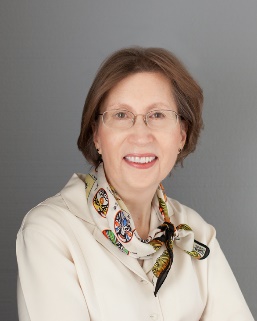 Slide 2
Dorothy Stanley, HPE
March 2022
Qualifications: 802.11 Experience
WG11 Chair 2018-2022
Vice Chair IEEE 802.11 WG 4 years, March 2014 to March 2018
802 WCSC Chair 2020-2022, 802 IETF SC Chair 2020-2022
Chair TGmd 2017-2018, TGmc 2012-2016,  TGmb May 2010-March 2012
Chair IEEE 802.11TGv, March 2007-Nov 2010
Liaison from IEEE 802.11 to IETF 
Participant: TGi, TGw, TGr, TGv, TGma, JTC1
Wi-Fi Alliance Task Group Chair/Vice chair for multiple groups
IEEE Standards Association Standards Board (SASB)
NesCom Chair 2019-2022, PatCom member 2017, 2018, AudCom Member 2018, IEEE SASB member 2017-2022 SASB. 
Supported numerous IEEE-SA and other outreach activities to advocate for and promote 802.11 technology
Slide 3
Slide 3
Dorothy Stanley, HPE
March 2022
WG11 Goal: Develop market relevant and market leading technical standards to maintain and grow applications of 802.11 technology
Meet needs of existing and new use cases/markets
Leverage ecosystem partner use case knowledge (WFA, IETF)
Extend the embedded base of 802.11 technology which
Enables broad ecosystem innovation and value creation 
Delivers productivity improvements, connectivity and new services for customers and end users around the globe
Slide 4
Slide 4
Dorothy Stanley, HPE
March 2022
Goal: Deliver on current commitments while identifying new areas of work
Continued progress on work during the pandemic challenges
Progress current amendments and new work in a timely manner, with high quality
Identify new work areas
Continue and strengthen regulatory outreach to defend and grow unlicensed and available spectrum access 
Support and strengthen necessary liaison activity 
Work effectively with EC
Slide 5
Dorothy Stanley, HPE
March 2022
Identify process improvements to support technical productivity
Process changes for electronic meetings, voting on teleconferences
Maintain/extend internal operational tools: membership tracking, ballot generation,  etc. Acknowledge Adrian & Robert’s work here.
Identify techniques to use for workflow acceleration; will vary with phase of project
Develop leadership team (WG, TG, SG, etc) skill and knowledge base related to TG best practices
Slide 6
Dorothy Stanley, HPE
March 2022
Thank you
My experience in IEEE 802.11 together with leadership and work in related industry organizations (WFA, IETF) and the IEEE Standards Association qualify me to serve as IEEE 802.11 WG Chair.

I ask for your continued support as IEEE 802.11 WG Chair.
Slide 7
Dorothy Stanley, HPE